Welcome
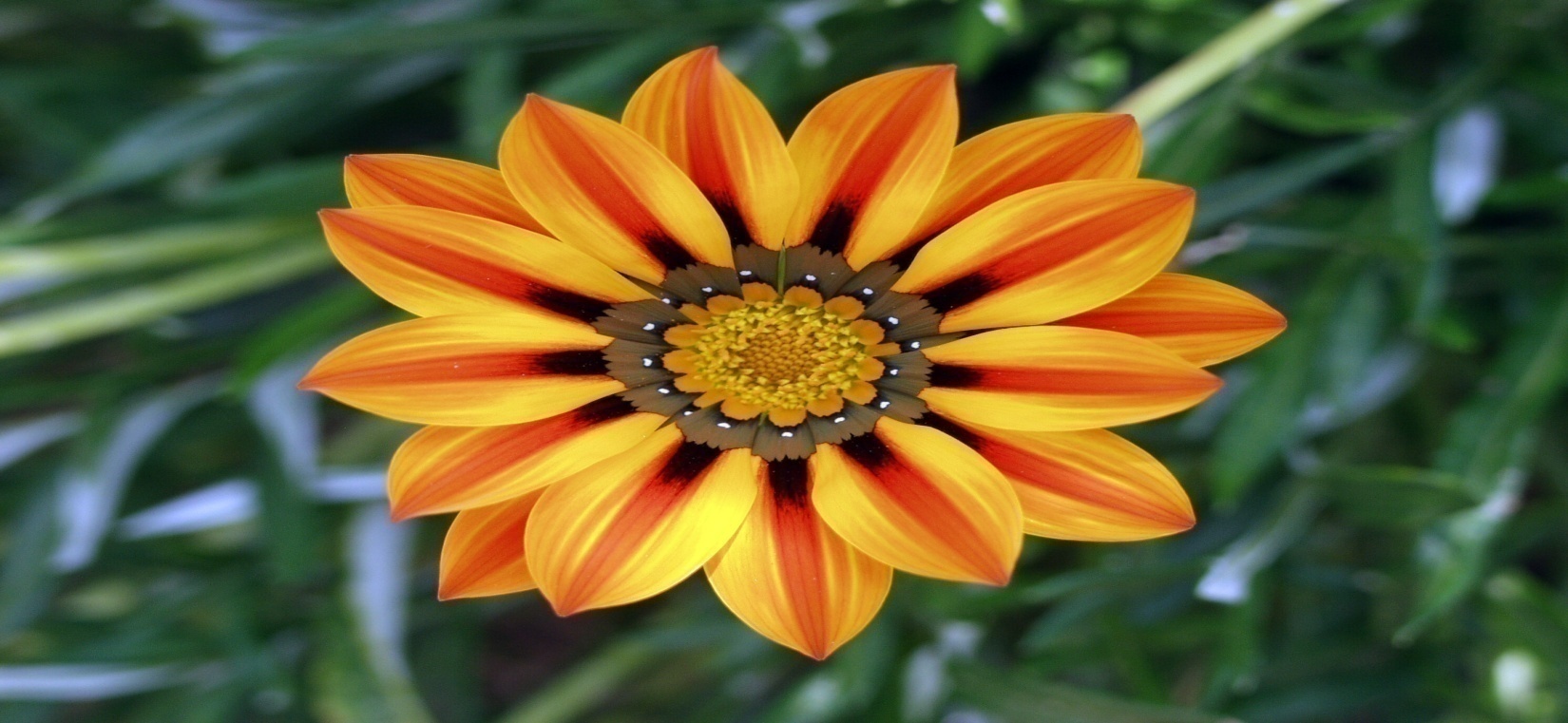 Introduction
Md.Aksar Ali
ASST: TEACHER (ENGLISH)
Magura M.U Alim Madrasah,
Kahaloo,Bogura.
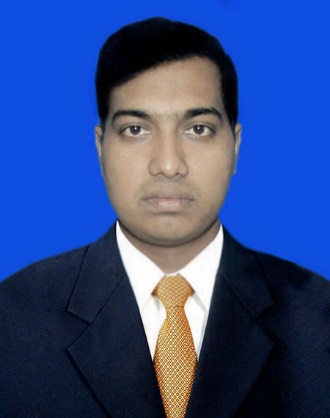 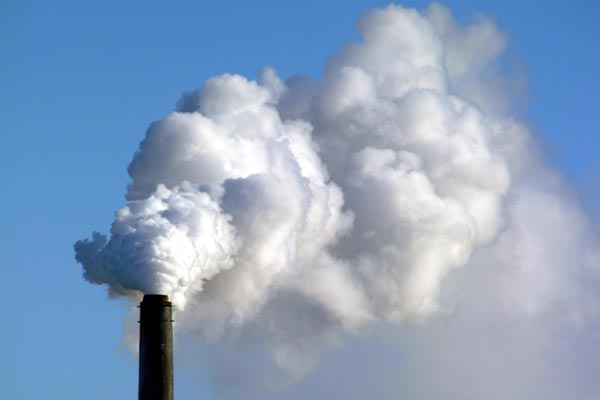 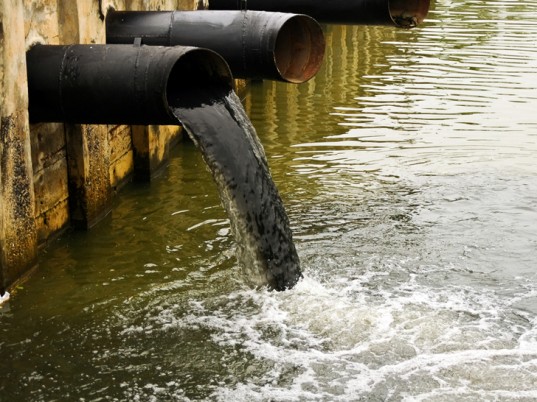 Emission of smoke
Industrial waste
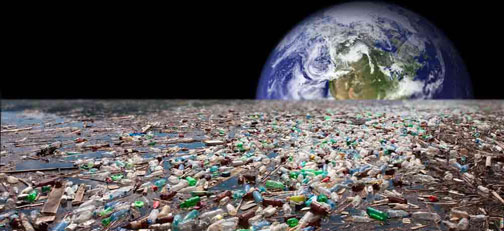 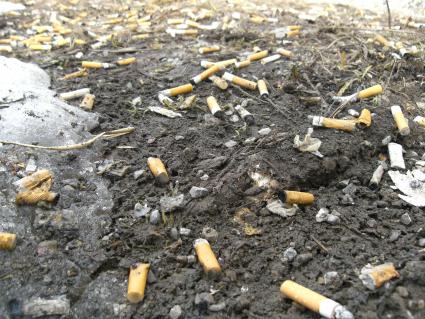 Endangered earth for pollution
Wastes in soil
Title of The Lesson
Environment Pollution.
Learning outcomes
By the end of the lesson learners will be able to …..
say about environment pollution.
  write the  common  source of environment pollution.
 narrate the impact of environment pollution
 learn important word meanings- environment, pollution, impact, source.
Let’s discuss about different  pollution
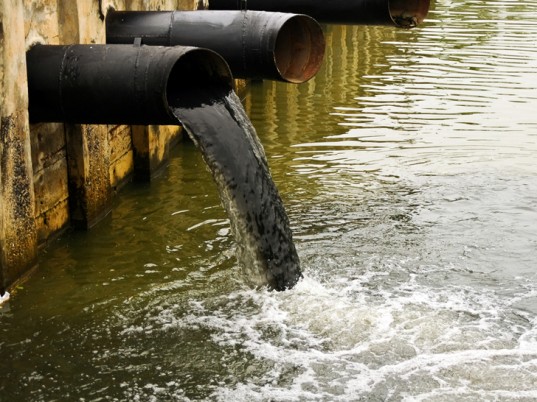 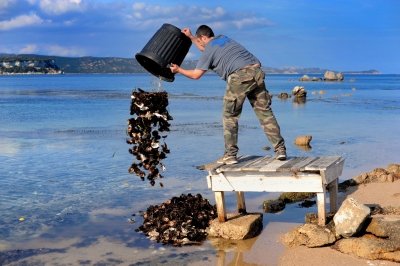 Throwing industrial waste in water
Throwing domestic rubbish in river
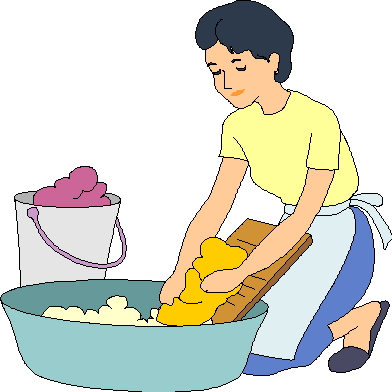 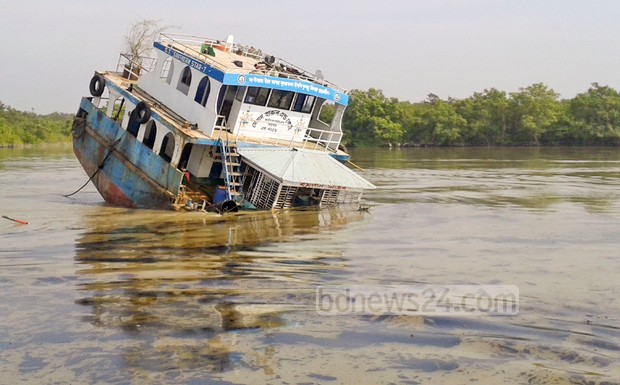 Use of detergent powder
Damaged  super tanker
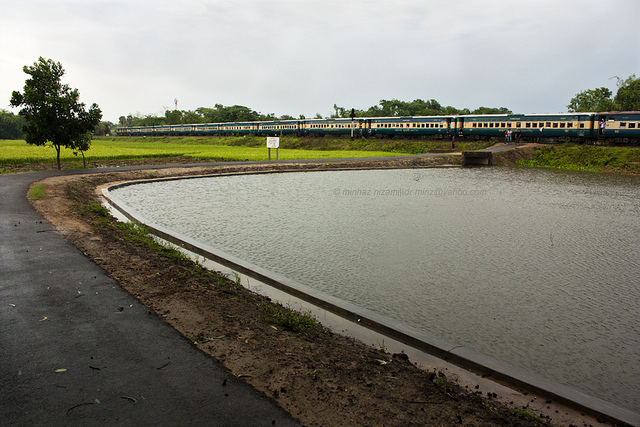 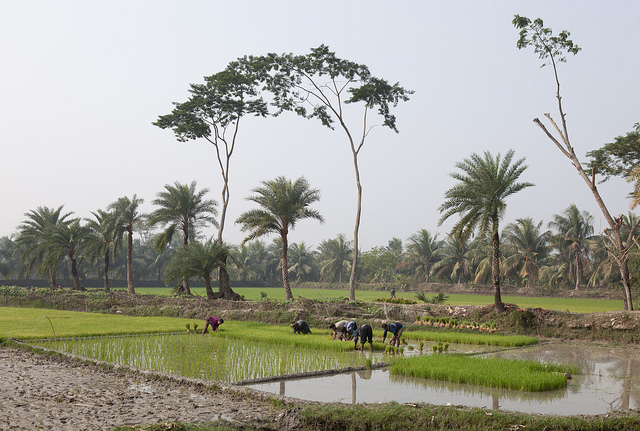 pesticides
pesticides
Using  pesticides in field and getting mixed  with water
Source of Water Pollution
Let’s see some pictures of another  pollution
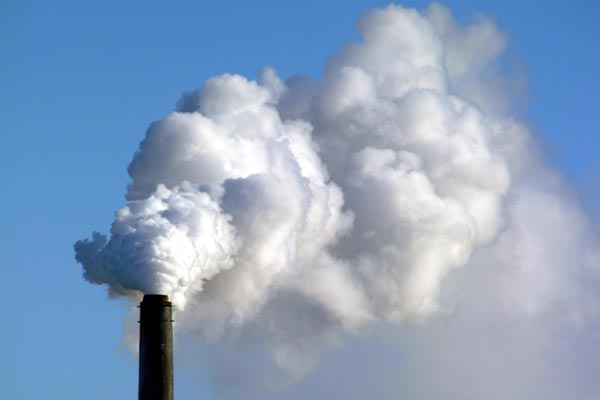 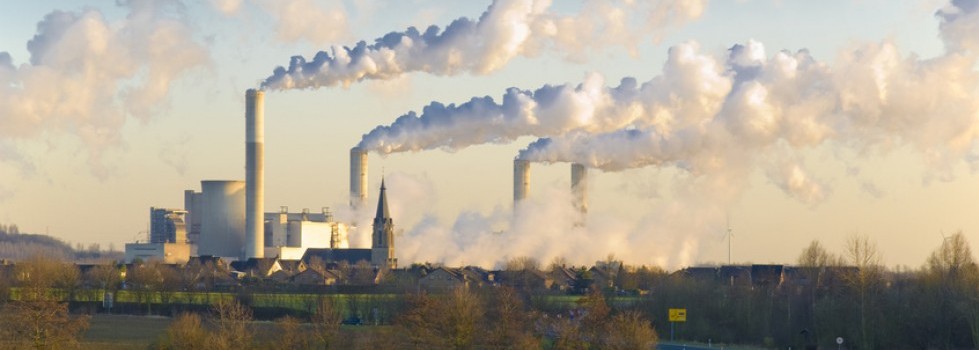 Smoke from brick fields.
Smoke from industries
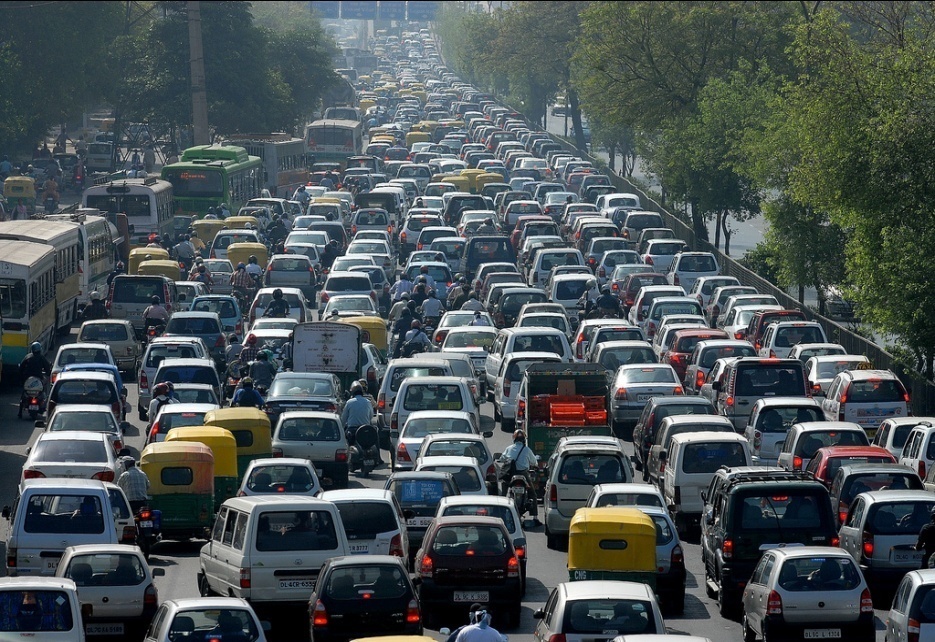 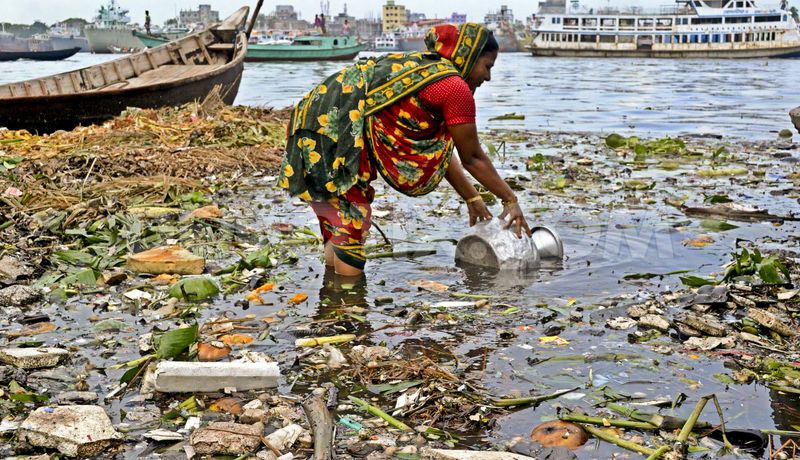 pollutants
Smoke from vehicles
Sources of air pollution
Let’s see some picture of another pollution
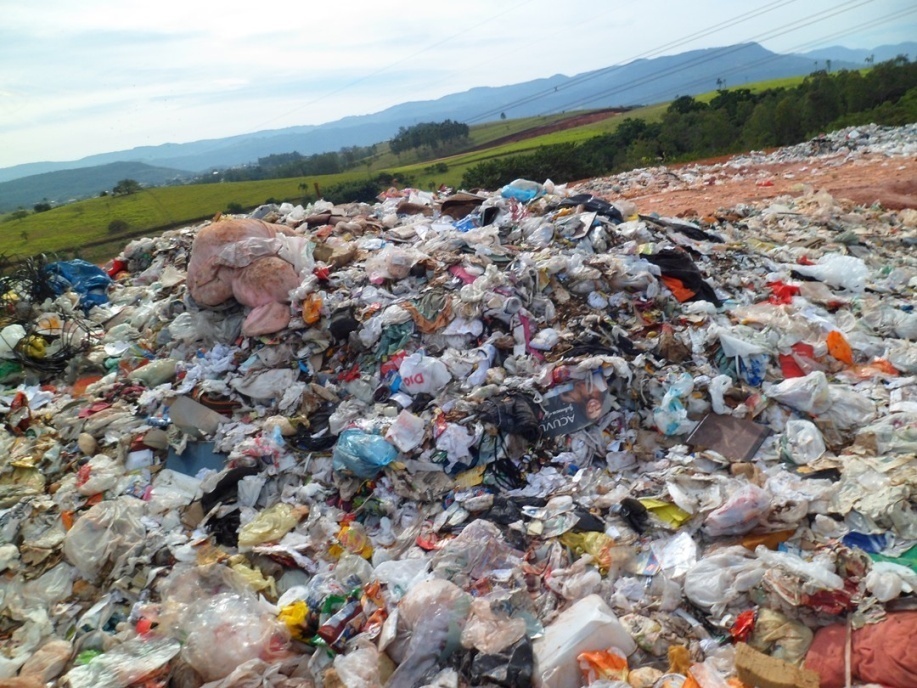 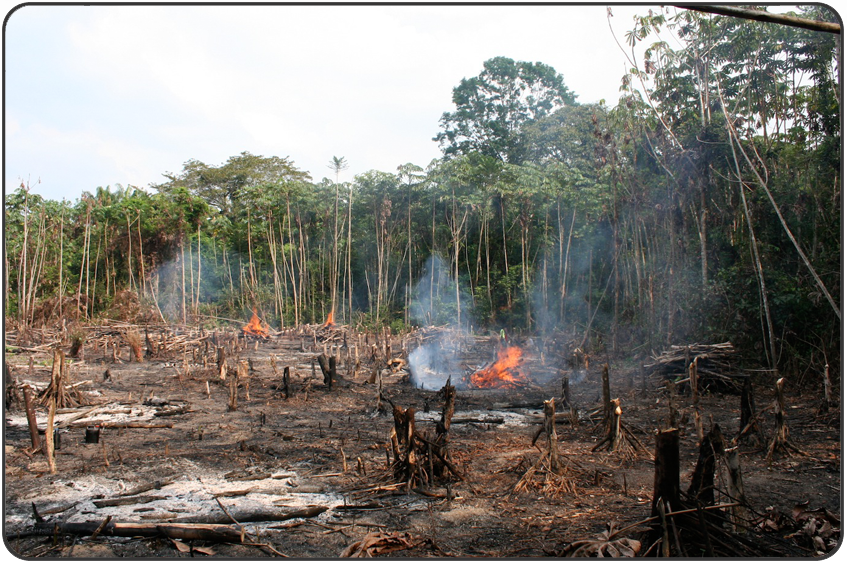 Deforestation
Dumped polythene bags
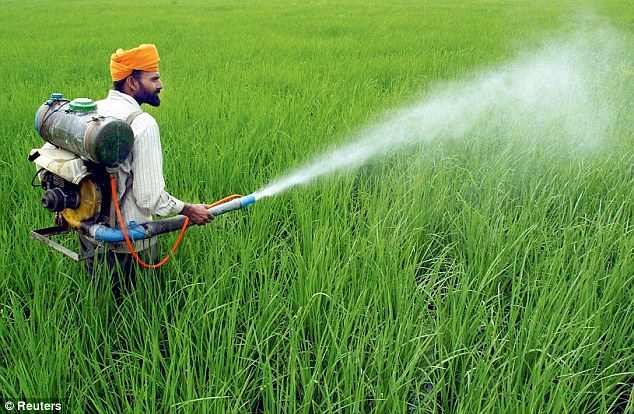 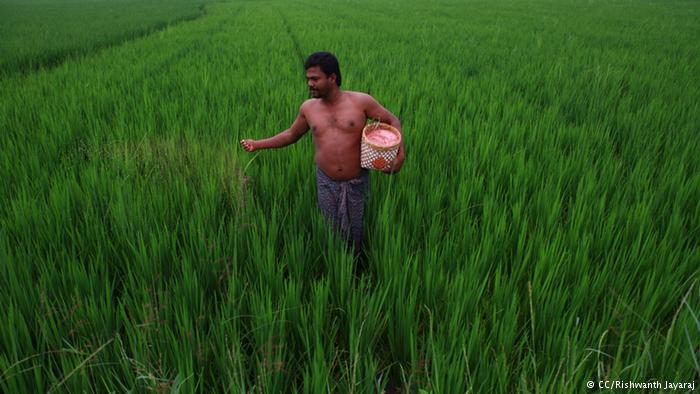 Using insecticides in fields
Using chemical fertilizers
Sources of soil pollution
consequences
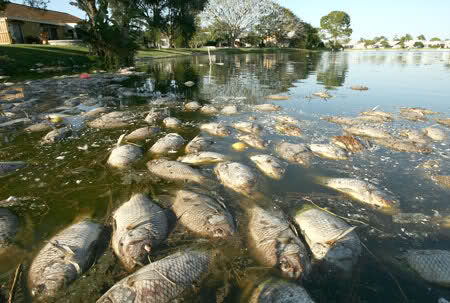 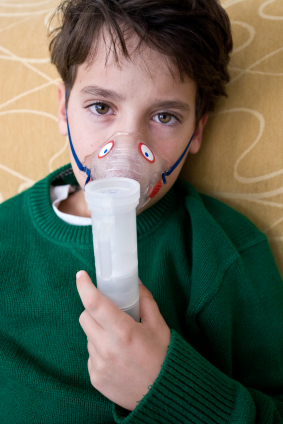 Dead fishes for poison
Sufferer of  respiratory disease
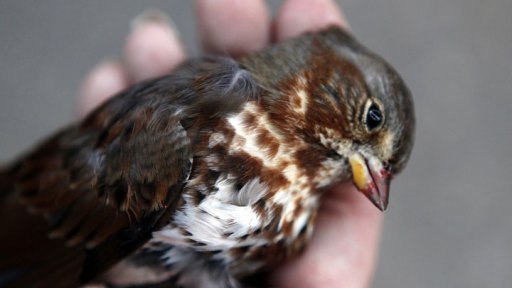 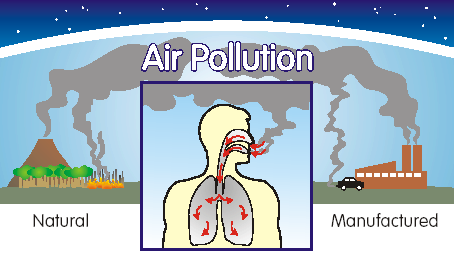 Endangered bird for pollution
Affected human body
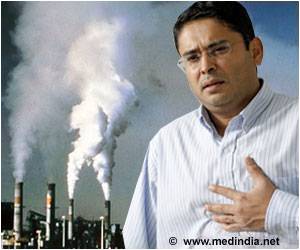 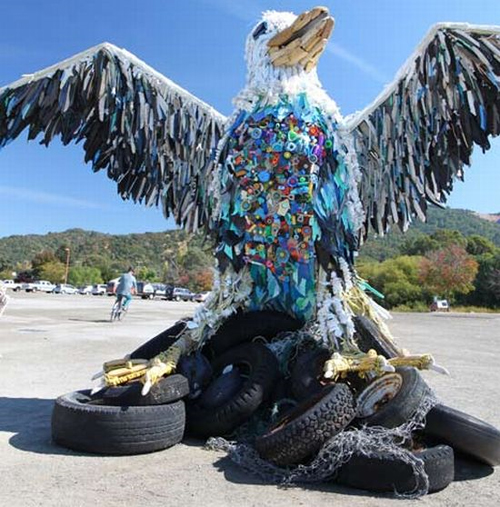 Affected a man for pollution
Symbol of aggression of  pollution on earth.
Impact of environment pollution
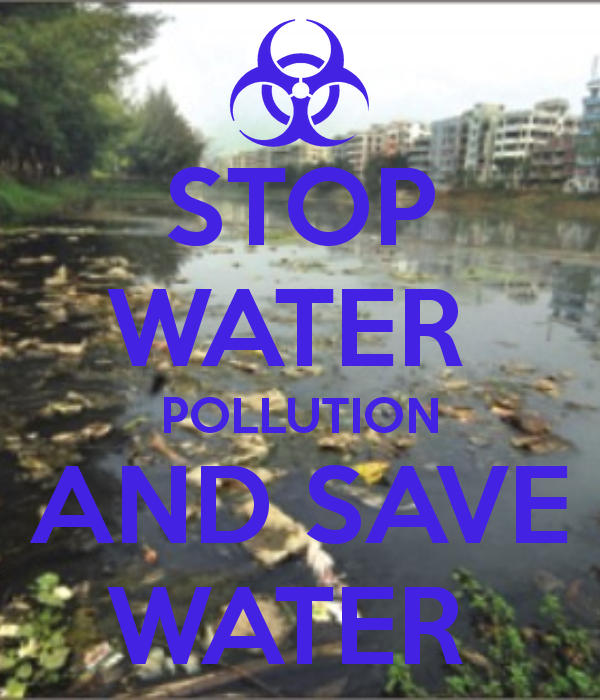 Group Work
Write the causes of environment pollution?
Evaluation
What are the common sources of environment pollution?
How are water, air and soil being polluted?
Home Work
Write the causes and effects of environment pollution.
Thanks to all